ПЛАН-КОНСПЕКТ ТРЕНИРОВОЧНОГО ЗАНЯТИЯ
Афонин Андрей Алексеевич
C - УЕФА
ОСНОВНАЯ ИНФОРМАЦИЯ
ПОДГОТОВИТЕЛЬНАЯ ЧАСТЬ
Вставьте рисунок/схему упражнения
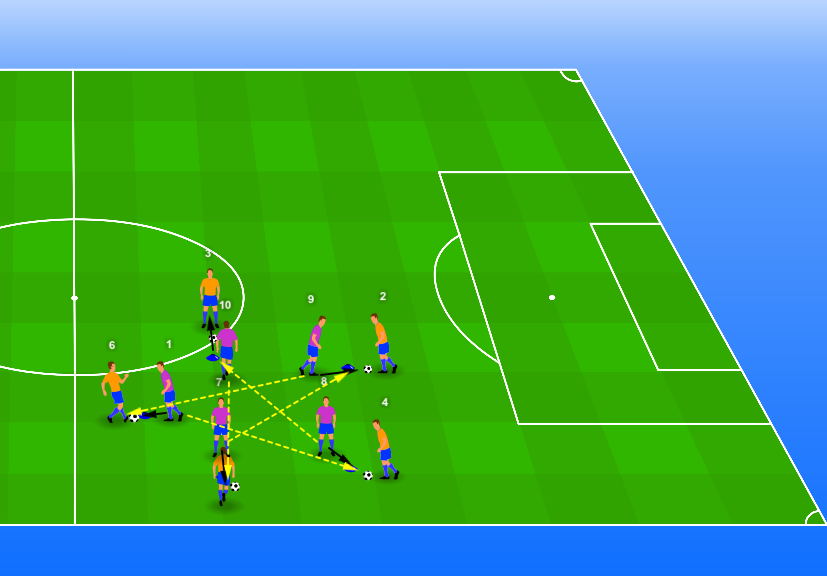 Описание упражнения:

Расстояние между фишек – 8 метров
5 игроков на фишках располагаются с мячами, другие пять внутри без мячей. По сигналу игроки получают мяч и начинают движение с разных приемов ухода, «финтами»
Левой ногой 
Правой ногой	
Произвольно 
Смена через 40 секунд
Общее время выполнения 5 минут
ПОДГОТОВИТЕЛЬНАЯ ЧАСТЬ
Вставьте рисунок/схему упражнения
Описание упражнения:
Расстояния между фишкой и конусом 10 метров.
По сигналу игроки первые игроки стоящие на фишках начинают движение к конусу и через обманное движение уходят в сторону.
Движение левой ногой, внутренний  перемах левой – уход в право
Движение правой ногой, внутренний перемах правой – уход влево
Движение левой ногой внешний перемах, уход влево
Движение правой ногой, внешний перемах, уход вправо 
Смена упражнения через 80 секунд, отдых 30 секунд.
Время выполнения упражнения 10 минут
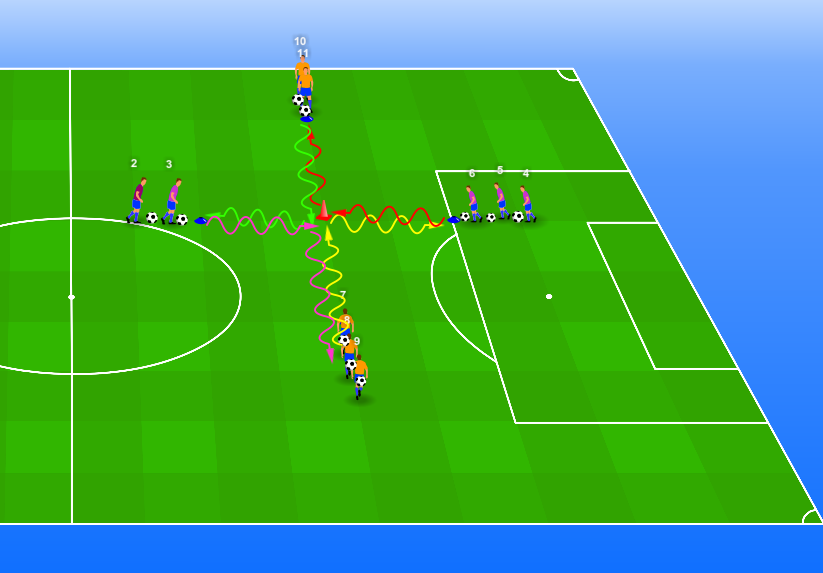 ПОДГОТОВИТЕЛЬНАЯ ЧАСТЬ
Вставьте рисунок/схему упражнения
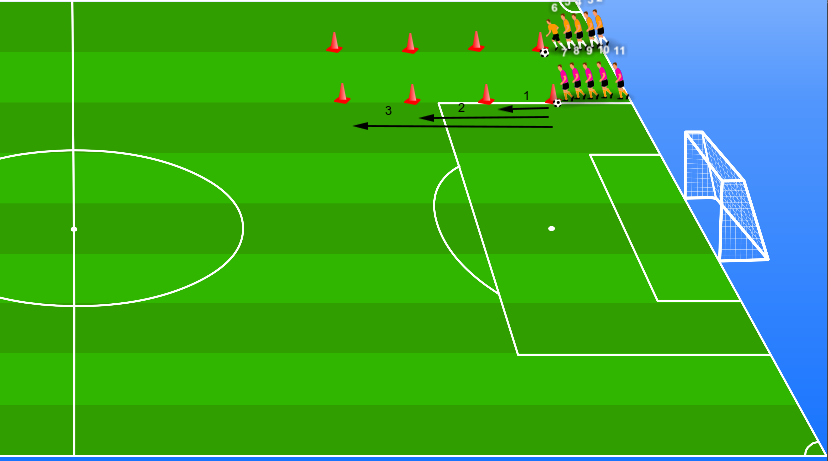 Описание упражнения:
Скоростное ведение мяча с изменением направления, уходом «финтами» на скорость.
 -  Ведение правой и  левой ногой - на каждую ногу по одному разу
Ведение правой и левой ногой, разворот через перемах - на каждую ногу по одному разу
Ведение правой и  левой ногой, разворот под подошву – на каждую ногу по одному разу
  Общее время выполнени:10 минут, отдых 30 секунд между повторениями.
Расстояние между конусов
Между 1 и 2 – 5 метров
Между 1 и 3 – 10 метров
Между 1 и 4 – 15 метров
В конце подсчёт победителя по очкам.
ОСНОВНАЯ ЧАСТЬ
Вставьте рисунок/схему упражнения
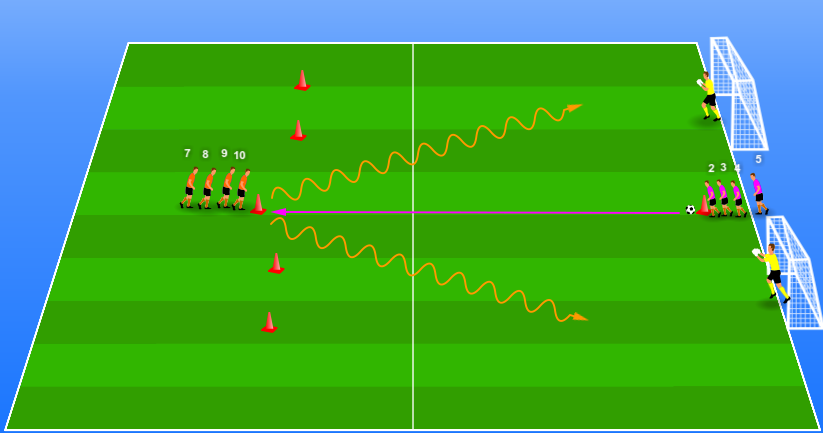 Описание упражнения:
Ворота 5х2, расстояние между воротами – 10 м
Конусы на против ворот на расстоянии - 16 м
Расстояние между игроками при передаче - 20 м.
Время выполнения упражнения – 15 минут.
По сигналу, игроки в розовом отдают передачу на конус к оранжевым игрокам, игроки в оранжевой делают обманное движение (открывание), принимают мяч и играют 1х1. Задача игрока с мячом обойти обойти игрока отдавшего передачу финтом и забить гол, игрок отдавший передачу обороняется, при отборе игрок должен пройти в одни из ворот из конусов. Игроки играют на очки.
ОСНОВНАЯ ЧАСТЬ
Вставьте рисунок/схему упражнения
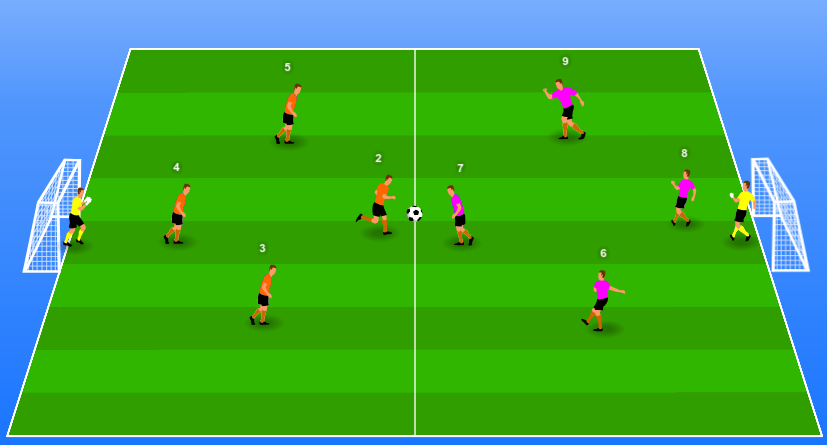 Описание упражнения:
Размер поля 20х15	
Ворота 5х2
Игра в футбол 4+1 х 4+1
Время выполнения 15 минут
Условия: гол считается забитым после обыгрыша «финтом» - 3 очка
Обычный гол – 1 очко
ЗАКЛЮЧИТЕЛЬНАЯ ЧАСТЬ
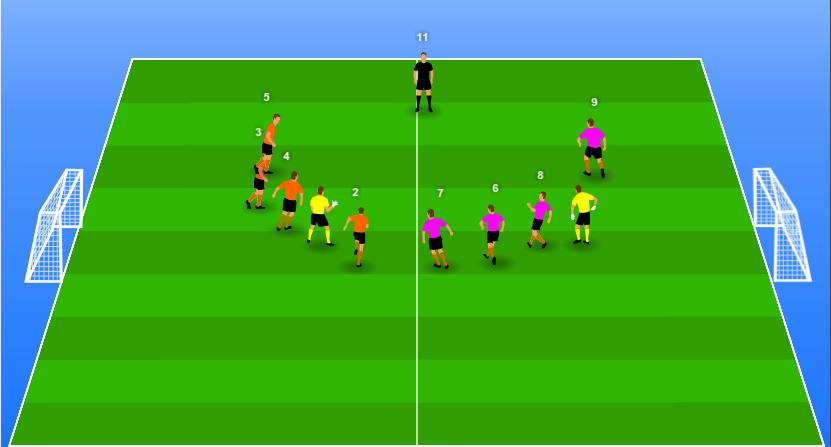 Вставьте рисунок/схему упражнения
Описание упражнения:

Подведение итогов, уборка инвентаря.